Figure 4. (a) Time course of induced amplitudes at 35 Hz as recorded from electrode POz. Note the significant reduction ...
Cereb Cortex, Volume 17, Issue 8, August 2007, Pages 1741–1749, https://doi.org/10.1093/cercor/bhl100
The content of this slide may be subject to copyright: please see the slide notes for details.
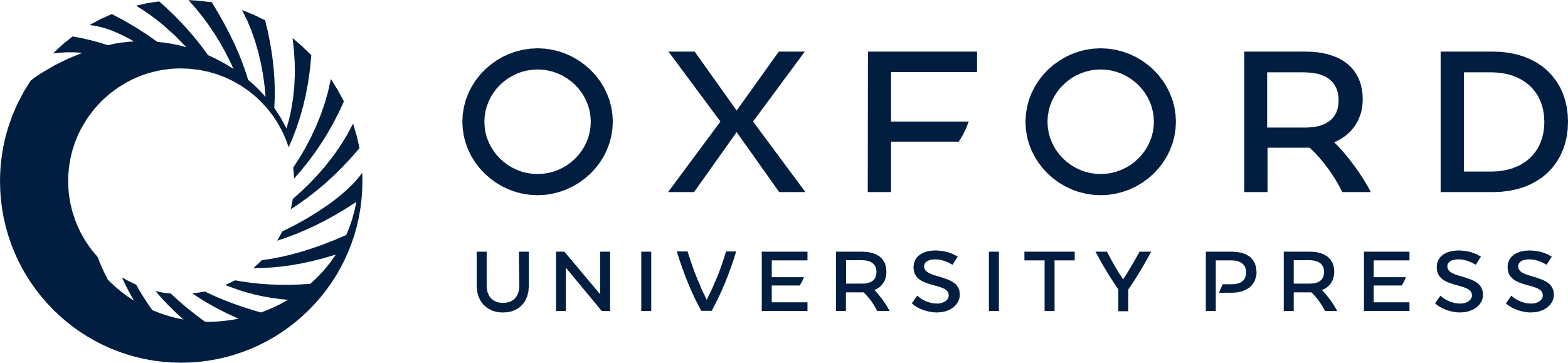 [Speaker Notes: Figure 4. (a) Time course of induced amplitudes at 35 Hz as recorded from electrode POz. Note the significant reduction of amplitude when scrambled stimuli are presented (dashed lines) relative to normally configured stimuli (solid lines). The effect is considerably more conspicuous in response to faces (black) and face components (dark gray) than in response to watches (light gray). Note also the absence of differences between faces and isolated inner face components. (b) Distribution of induced oscillatory activity at 35-Hz oscillations measured at the peak of activity (∼235 ms from stimulus onset) at electrode POz. Oscillatory activity was distributed over the center and centroposterior scalp regions for all stimuli.


Unless provided in the caption above, the following copyright applies to the content of this slide: © The Author 2006. Published by Oxford University Press. All rights reserved. For permissions, please e-mail: journals.permissions@oxfordjournals.org]